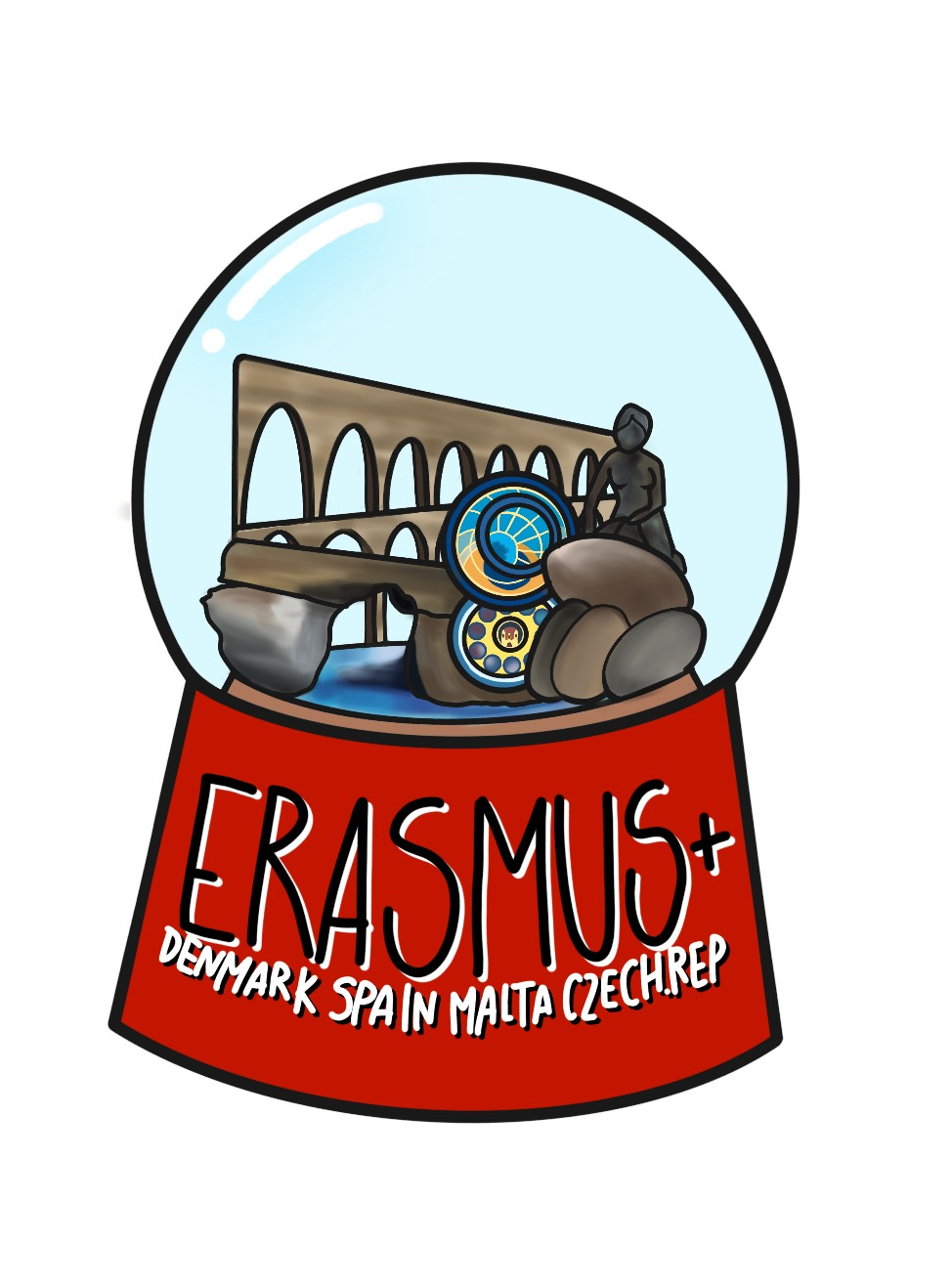 Our school Academia Mercurii and Náchod
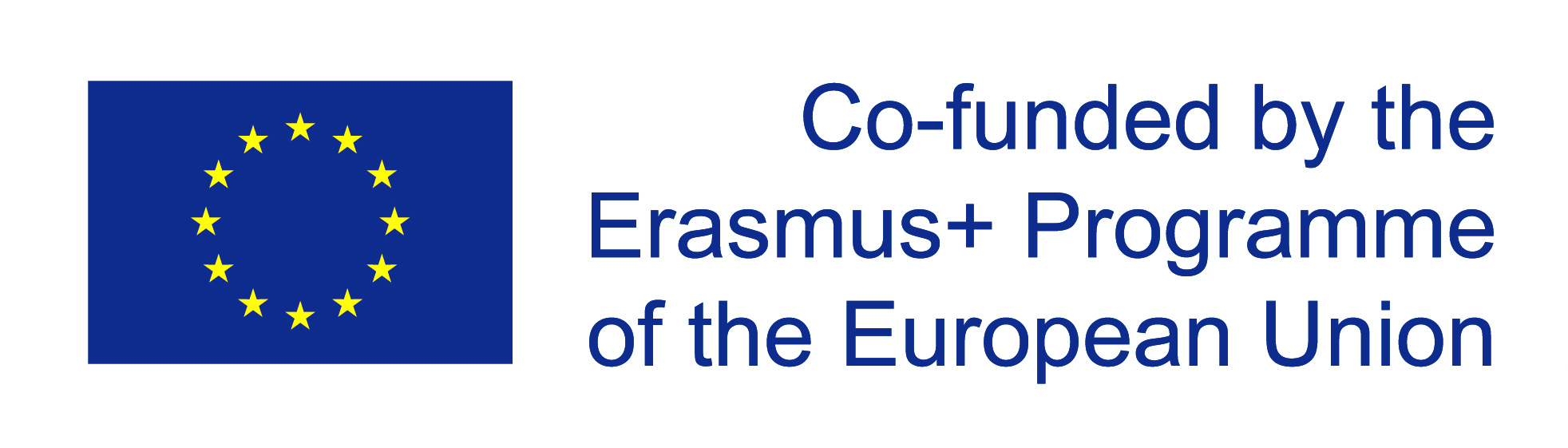 History
-Our school was founded in 1992. 

-The first courses were: 
Bussiness studies 
managment and marketing
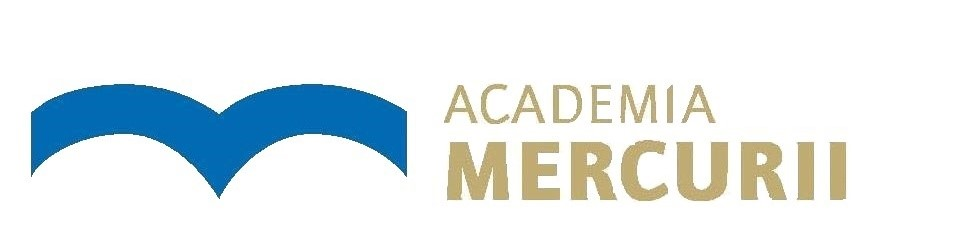 Basic information
- 3 study courses:
Managment of traveling and turism
Economic lyceum
language lyceum, replaced by sports lyceum.
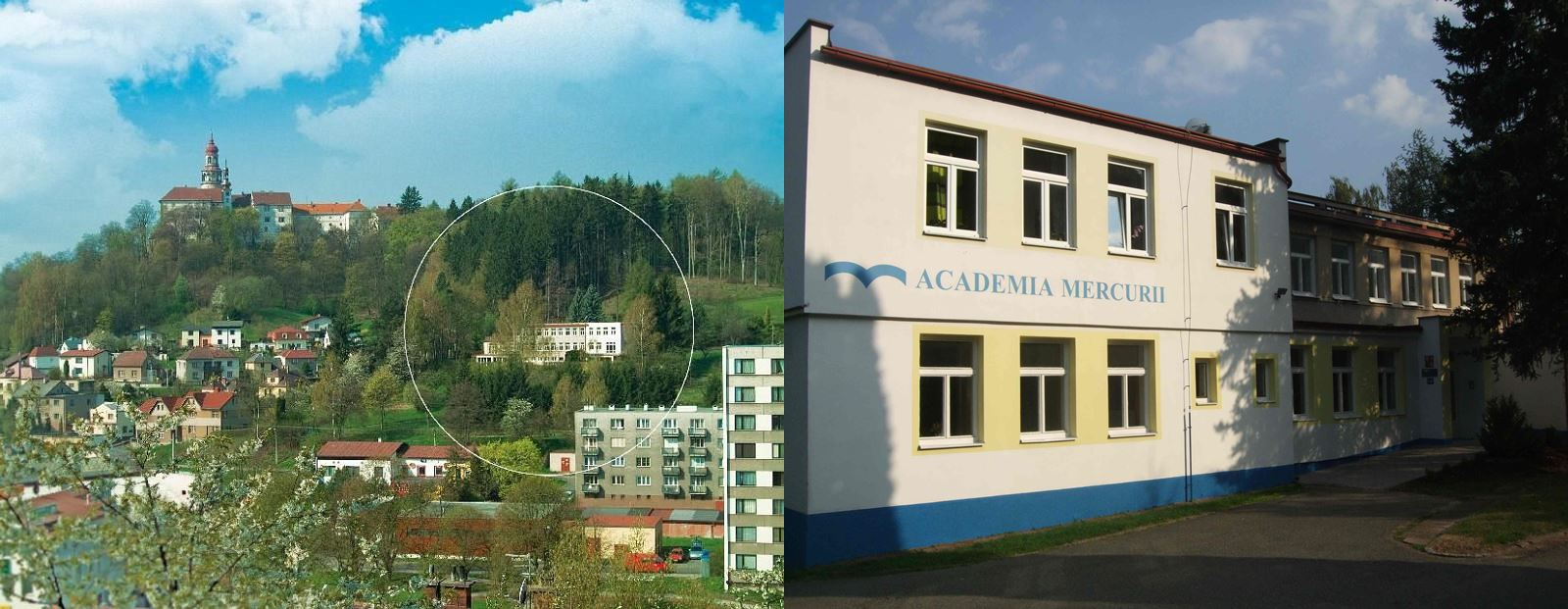 -Our secondary school is private.
-Languages: English, German, French, Spanish, Russian.
- about 130 students.
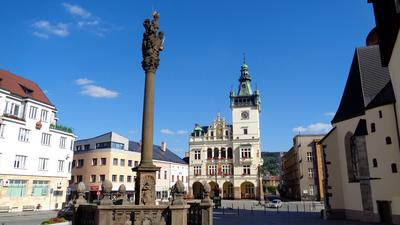 Náchod and nature around
-Town was founded in the 13th century.

-The town Náchod was formerly a spa town.

-Adršpach rocks are one of the biggest rocky towns in Europe.
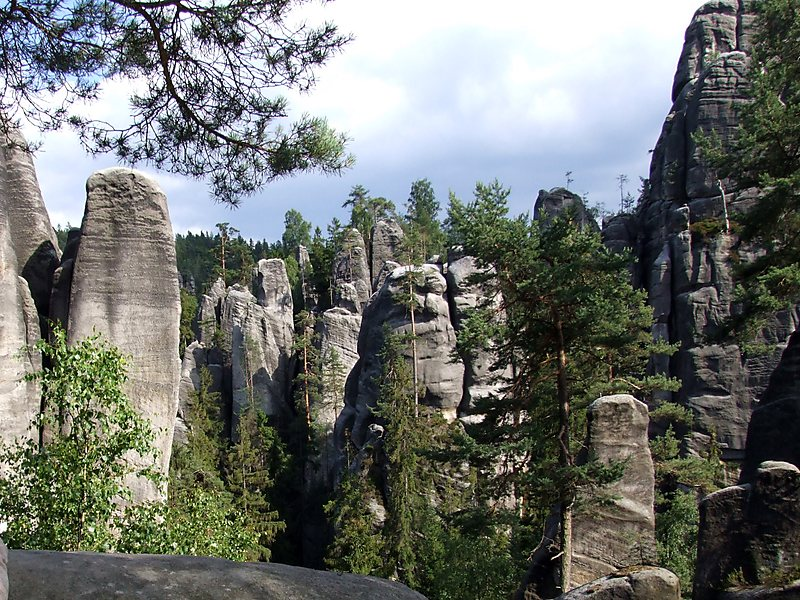 Castle Náchod
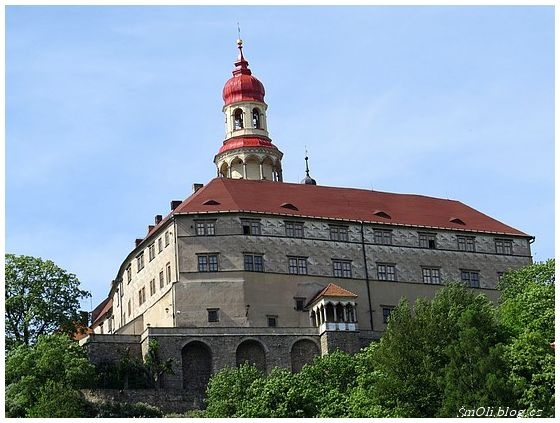 -Our school is located under the castle Náchod.

-There are 2 bears in the castle, called Ludvík and Dáša.

-Castle Náchod is also one of the locations, that you will visit at us.
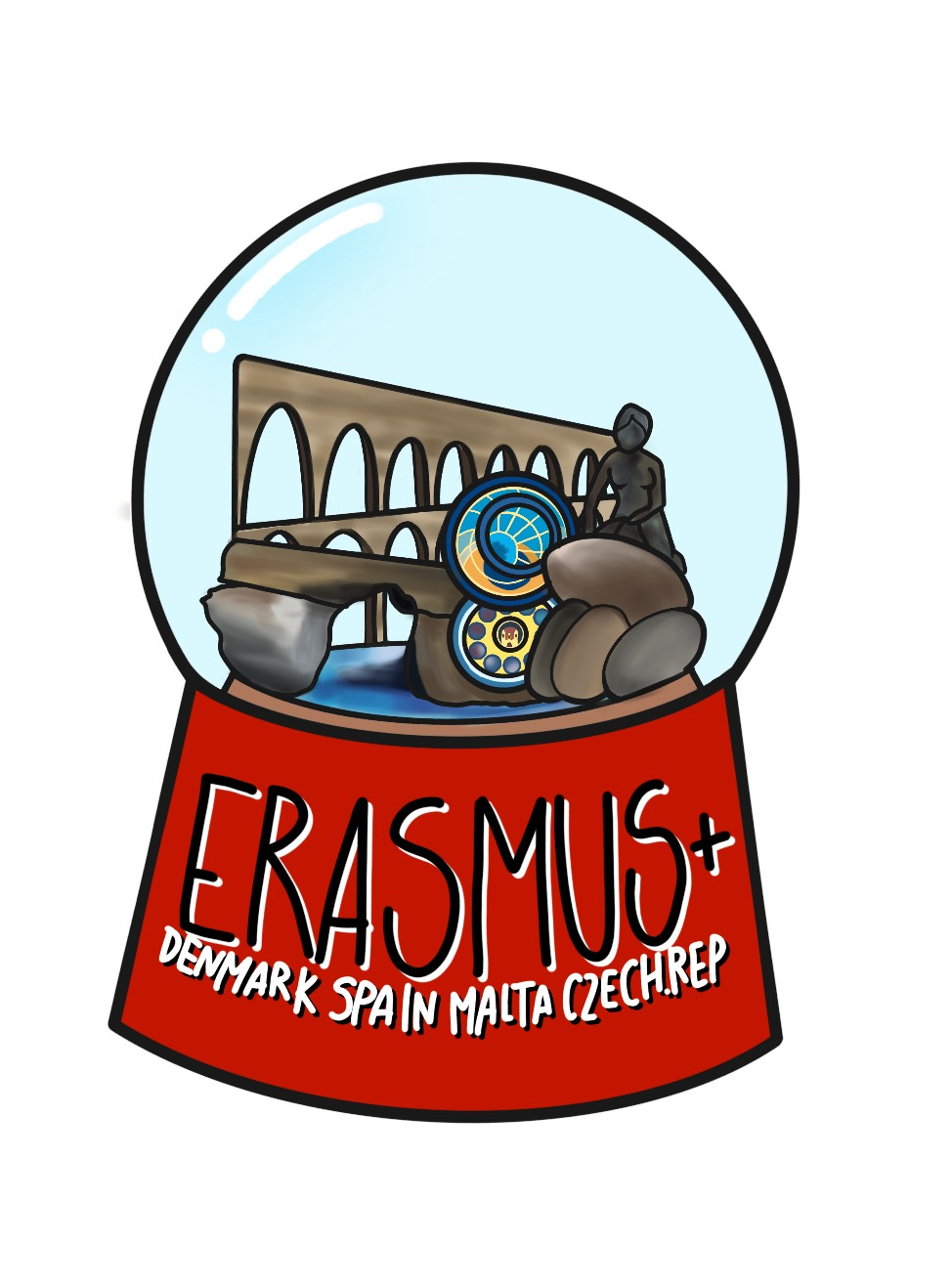 Thanks for attention
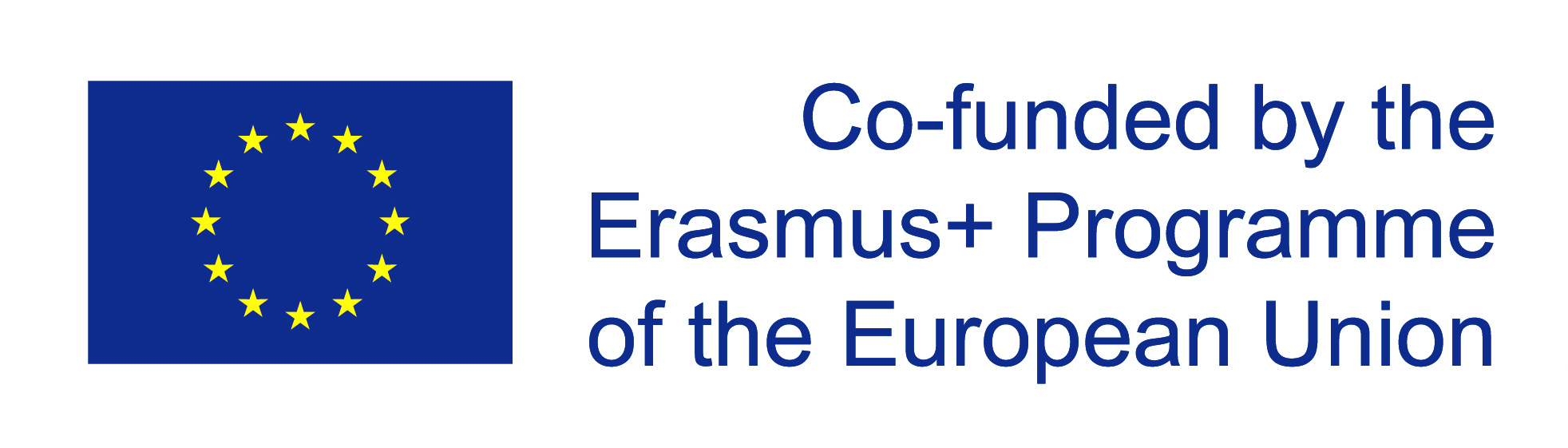